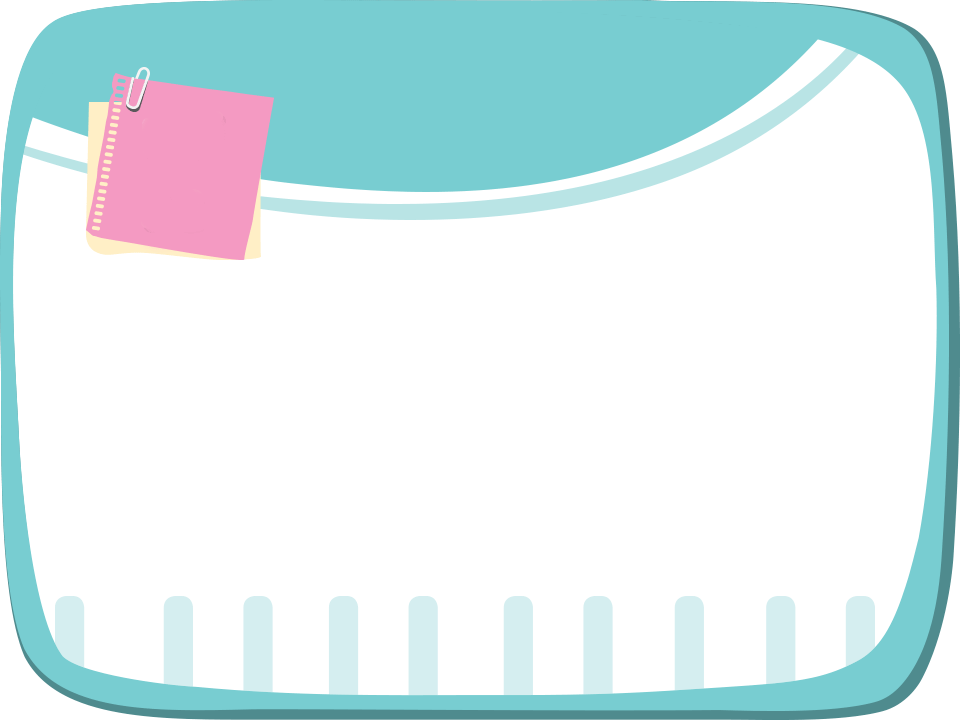 Bài
10B
ot   ôt   ơt
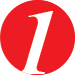 Nghe – nói
Đố vui về các vật trong tranh.
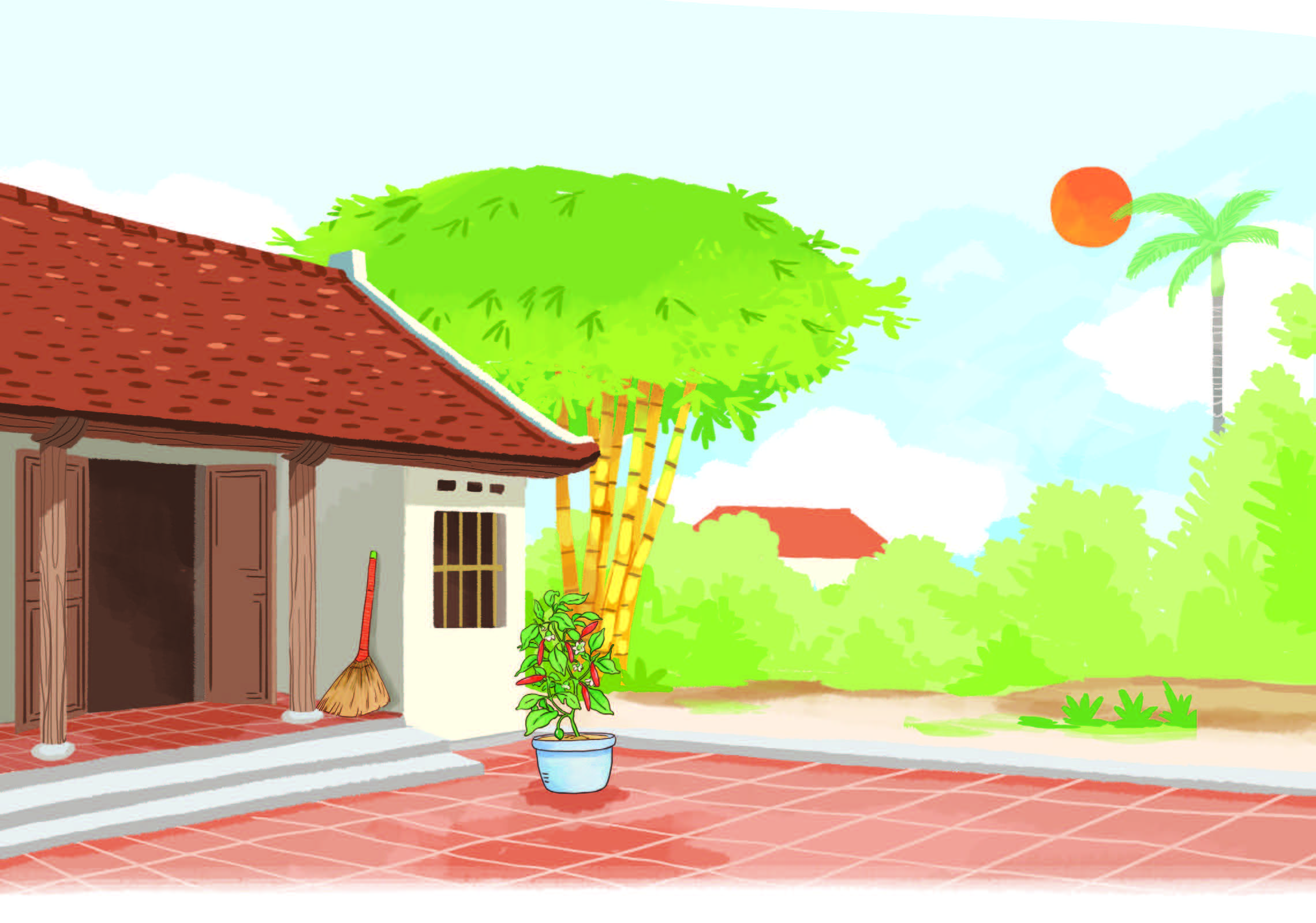 ot
ôt
ơt
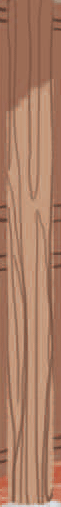 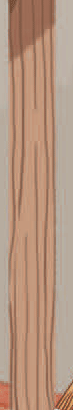 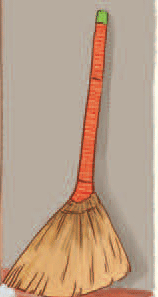 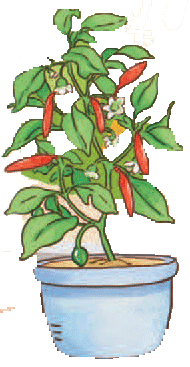 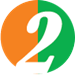 Đọc
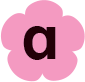 chổi đót
quả ớt
cột nhà
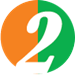 Đọc
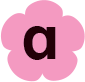 chổi đót
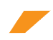 o
ot
t
ot
đ
đ
đót
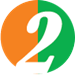 Đọc
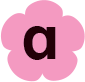 cột nhà
c
c
ôt
t
ôt
ô
.
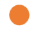 cột
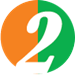 Đọc
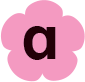 quả ớt
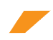 ơt
t
ơ
ơt
ớt
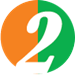 Đọc
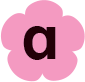 chổi đót
quả ớt
cột nhà
c
ôt
ơt
đ
ot
.
đót
cột
ớt
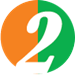 Đọc
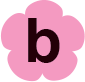 rau ngót
rô bốt
cà rốt
cái vợt
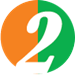 Đọc
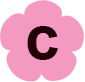 ôt
ot
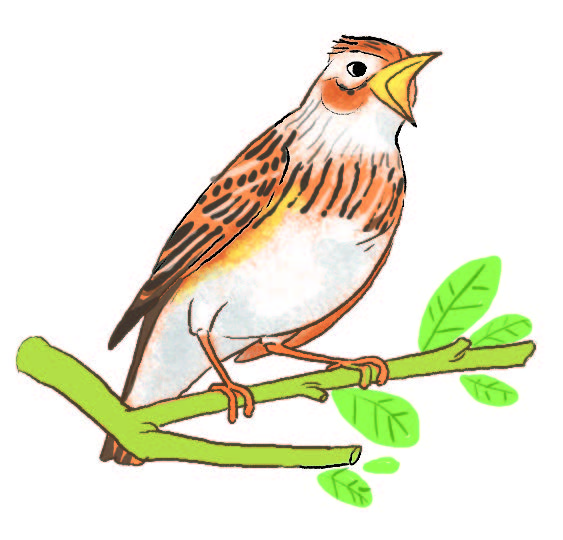 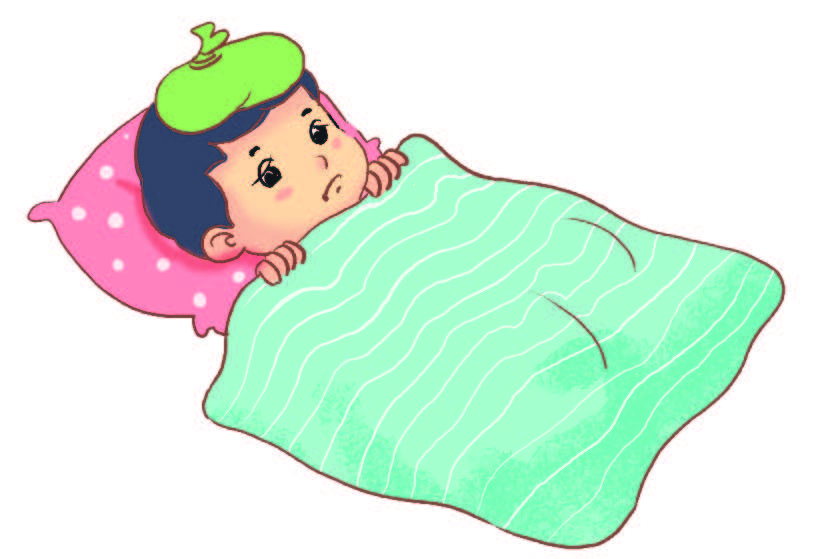 Sơn ca h
Bé bị s
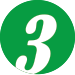 Viết
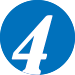 Đọc
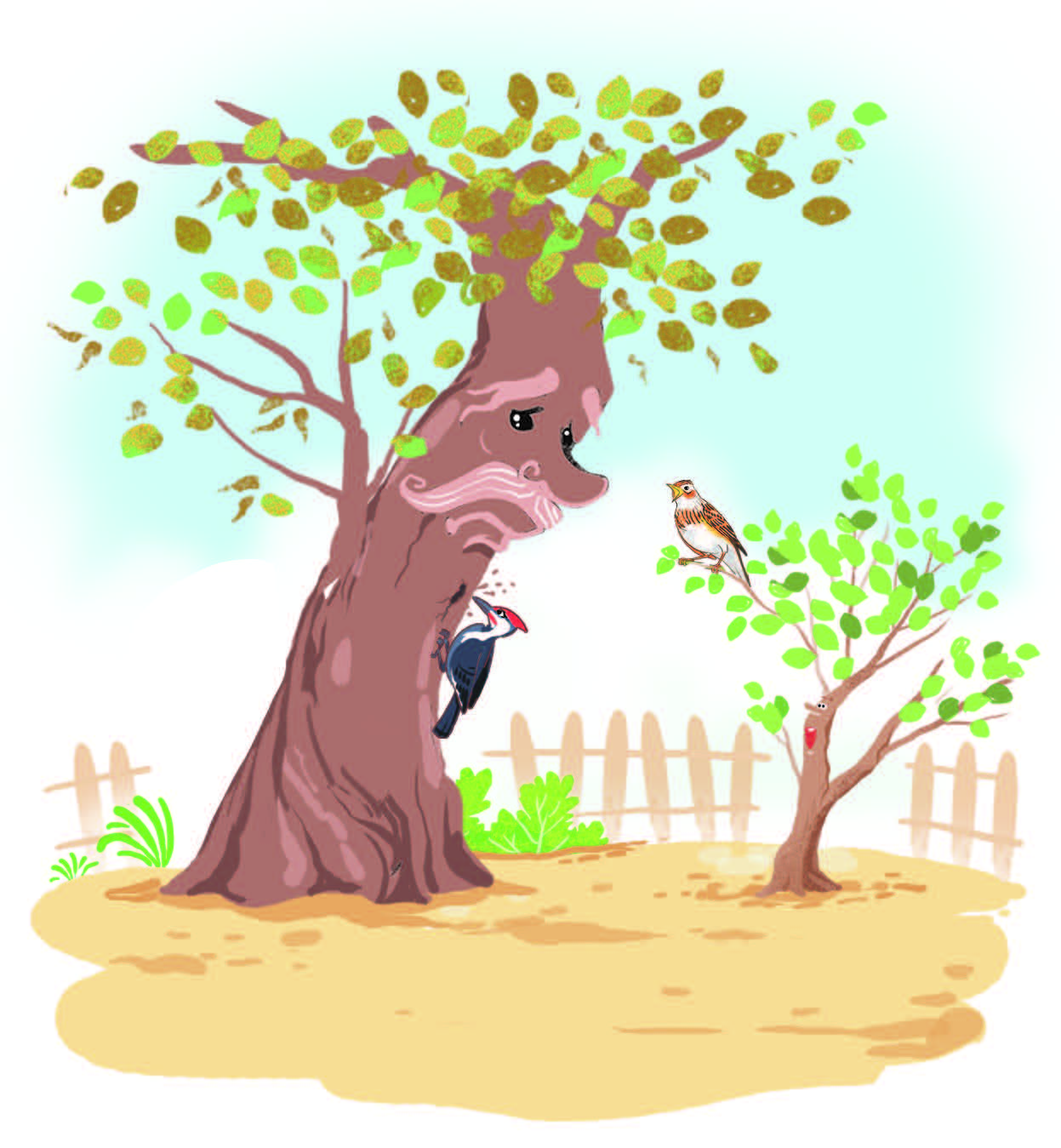 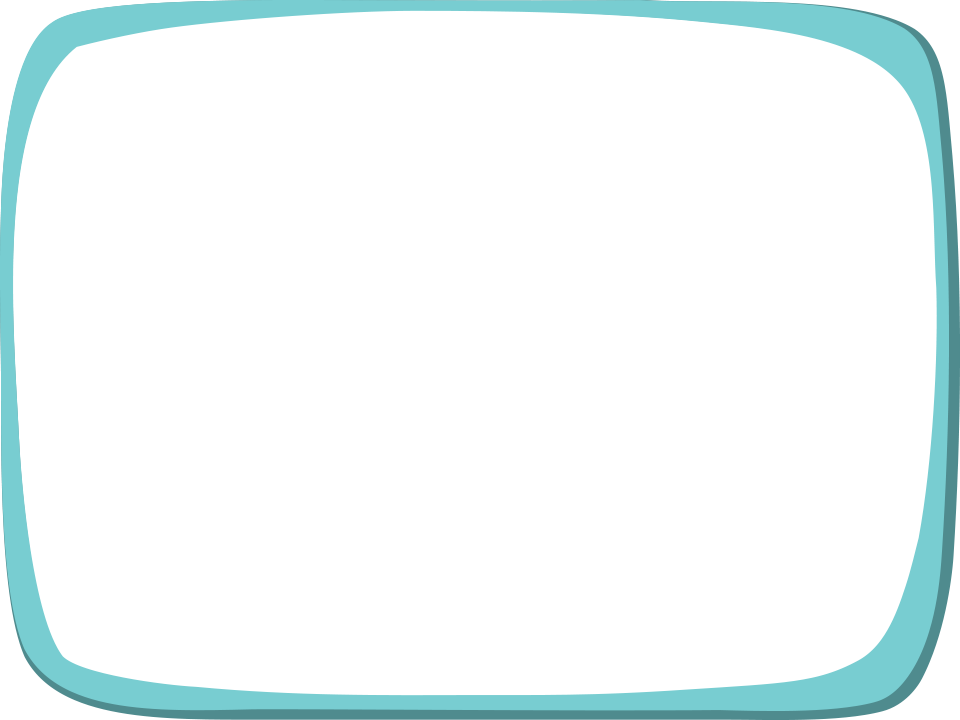 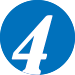 Đọc
Hai cây táo
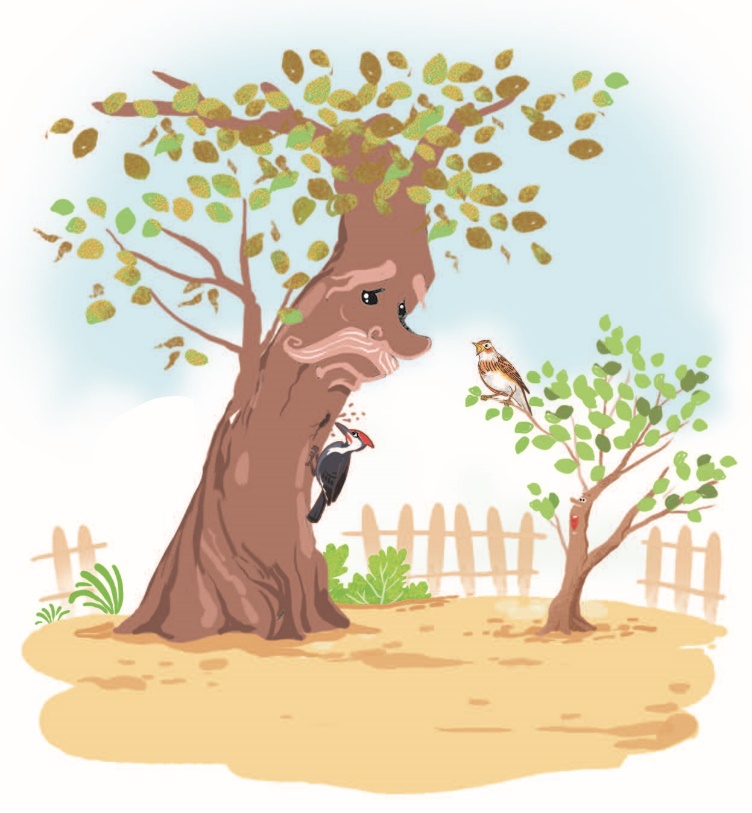 Cây táo già bị héo lá. Cây táo non nhờ sơn ca đi mời gõ kiến đến cứu. Sơn ca thôi hót, hớt hải bay đi.
Gõ kiến nghe sơn ca kể, liền đến ngay. Nó lấy mỏ nhọn gõ vào thân cây táo già, lôi ra mấy con sâu béo ú. Thế là cây táo già tươi tốt trở lại.
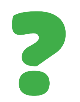 Gõ kiến làm gì để cây táo già tươi tốt trở lại?
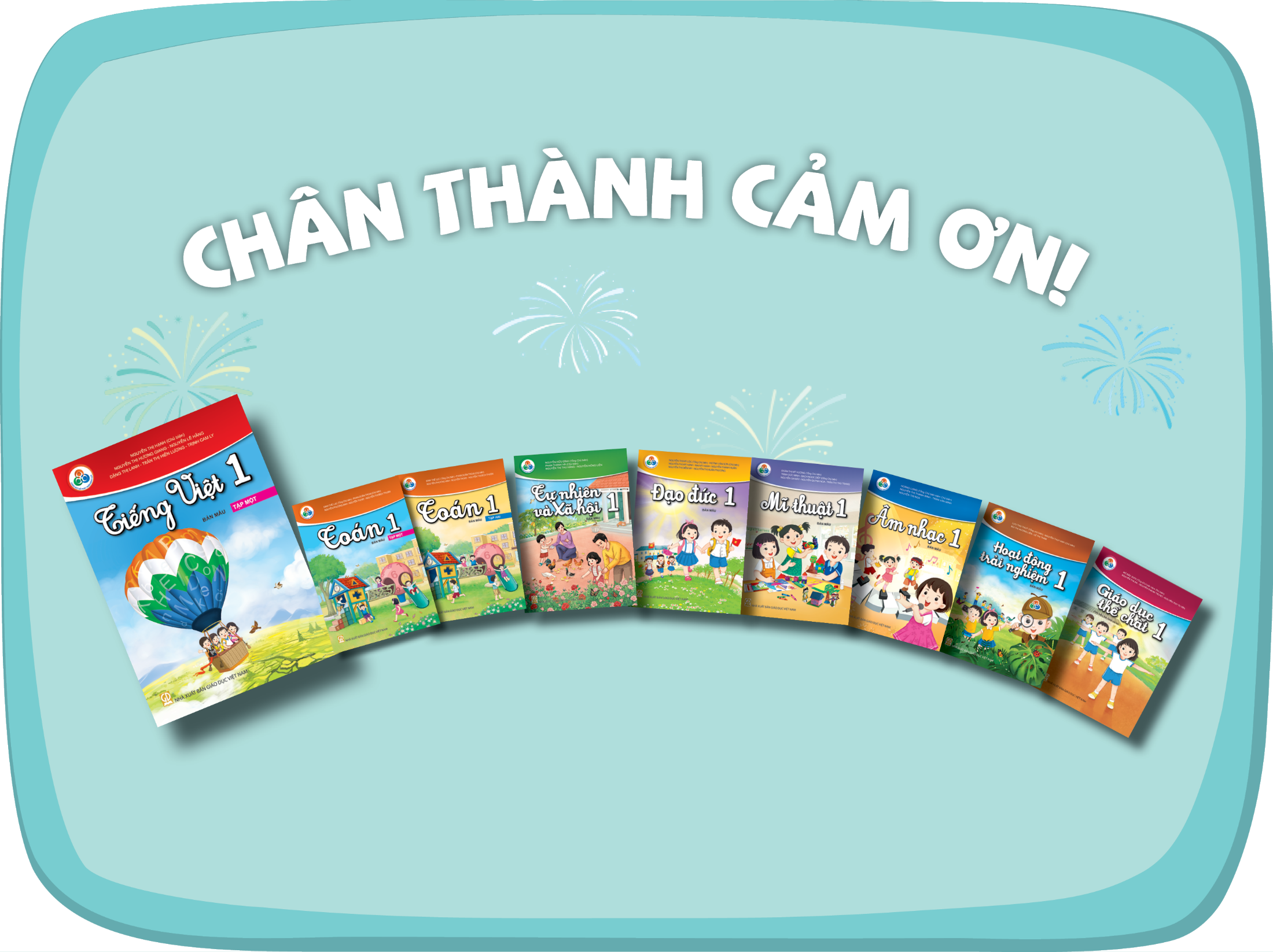